CERT Hazard Annexes
CERT Hazard Annex 8
Nuclear Emergencies
Introduction (Annex 8)
Several natural sources cause daily radiation exposure such as the sun, earth, and small traces found in food and water
Several manmade sources also cause exposure such as x-ray machines, televisions, and microwave ovens 
Radiation has a cumulative effect 
Longer exposure = greater risk of adverse effects 
High exposure to radiation can cause serious illness or death
PM NE-1
CERT Hazard Annex: Nuclear Emergencies
NE-1
Radiation
Potential danger from an accident at a nuclear power plant is exposure to radiation 
Area affected by radioactive material release is determined by three factors
Amount of radiation released
Wind direction and speed
Weather conditions
PM NE-1
CERT Hazard Annex: Nuclear Emergencies
NE-2
Major Hazards
There are three major hazards to people in the vicinity of the plume
Radiation exposure to the body
Inhalation of radioactive materials
Ingestion of radioactive materials
PM NE-1
CERT Hazard Annex: Nuclear Emergencies
NE-3
Emergency Planning Zones
Emergency Planning Zone (EPZ) within a 10-mile radius of the plant 
Possible that people could be harmed by direct radiation exposure
EPZ within 50-mile radius from the plant
Radioactive materials could contaminate water supplies, food crops, and livestock
PM NE-2
CERT Hazard Annex: Nuclear Emergencies
NE-4
Minimizing Exposure
Minimize radiation exposure by: 
Time
Distance 
Shielding
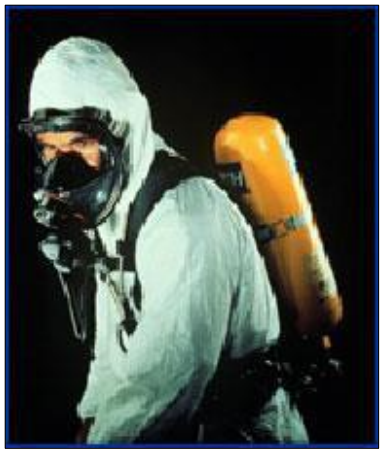 PM NE-2
CERT Hazard Annex: Nuclear Emergencies
NE-5
Nuclear Emergency Terms
Notification of Unusual Event
A small problem has occurred at the plant. No radiation material release is expected. Federal, state, and county officials will be told right away. No action on your part will be necessary 
Alert
A small problem has occurred. Small amounts of radiation material could leak inside the plant. This will not affect you and you should not have to do anything
PM NE-2
CERT Hazard Annex: Nuclear Emergencies
NE-6
Nuclear Emergency Terms (continued)
Site Area Emergency
A more serious problem has occurred. Small amounts of radiation material could leak from the plant. If necessary, State and county officials will act to assure public safety. Area sirens may be sounded. Listen to your radio or television for safety information
General Emergency
This is the most serious type of emergency. Radiation material could leak outside the plant and off the plant site. Sirens will sound. Tune to local radio or television stations for emergency information. State and county officials will act to protect the public. Follow instructions
PM NE-2
CERT Hazard Annex: Nuclear Emergencies
NE-7
During an Emergency
Listen to warning 
Stay tuned to local radio or television
Evacuate if advised to do so
If not advised to evacuate, shelter in place
Shelter livestock; give them stored feed
Do not use the telephone 
If you suspect exposure, wash thoroughly and put exposed clothing in sealed plastic bag 
Only eat food stored in sealed containers
PM NE-3
CERT Hazard Annex: Nuclear Emergencies
NE-8
After an Emergency
If told to evacuate, return home only when local authorities say that it safe
If advised to stay in home, remain inside
Get medical treatment for any unusual symptoms
Put food in covered containers before any exposure
PM NE-4
CERT Hazard Annex: Nuclear Emergencies
NE-9
Nuclear Explosions
What is a Nuclear Explosion?
Nuclear explosions can cause significant damage and casualties from blast, heat, and radiation
Can occur with or without warning
Nuclear Explosion Hazards
Blast wave
Fire and heat
Bright flash Electromagnetic Pulse (EMP)
Fallout
Most dangerous in the first few hours after detonation
Radiation
There may be time to prevent significant exposure
PM NE-4
CERT Hazard Annex: Nuclear Emergencies
NE-10
Nuclear Explosions (continued)
To prevent significant radiation exposure:
Get inside
Get inside the nearest building
Go to the basement or away from roof or outer walls
Decontaminate if you were outside
Stay inside
Stay inside for 24 hours unless local officials say otherwise
Stay tuned
Tune into any media available for official information, such as when it is safe to exit and where you should go 
Cell phone, text messaging, television, and internet services may be disrupted or unavailable
PM NE-5
CERT Hazard Annex: Nuclear Emergencies
NE-11
What to do Now: Prepare
Identify shelter locations 
Outdoor areas, vehicles, mobile homes do NOT provide adequate shelter 
Have an Emergency Supply Kit
Bottled water, packaged foods, emergency medicines, hand-crank or battery-powered radio, flashlight, extra batteries
PM NE-5
CERT Hazard Annex: Nuclear Emergencies
NE-12
What to do During: Survive
If warned of an imminent attack, immediately get inside the nearest safe building and move away from windows  
If you are outdoors take cover from the blast  If you are in a vehicle, stop safely and duck down  
Afterwards, get inside the nearest shelter 
Stay tuned for updated instructions from emergency response officials 
If you have evacuated, do not return until you are told it is safe to do so by officials
PM NE-5
CERT Hazard Annex: Nuclear Emergencies
NE-13
What to do After: Be Safe
When you get to shelter:
Remove your outer layer of clothing
Take a shower or wash with soap and water
Clean pets that were outside after the fallout arrived
Do not consume food or liquids that were outdoors and uncovered
Listen for instructions from authorities if sick or injured
PM NE-6
CERT Hazard Annex: Nuclear Emergencies
NE-14
Final Questions? (Annex 8)
Additional questions, comments, or concerns about nuclear emergencies?
CERT Hazard Annex: Nuclear Emergencies
NE-15